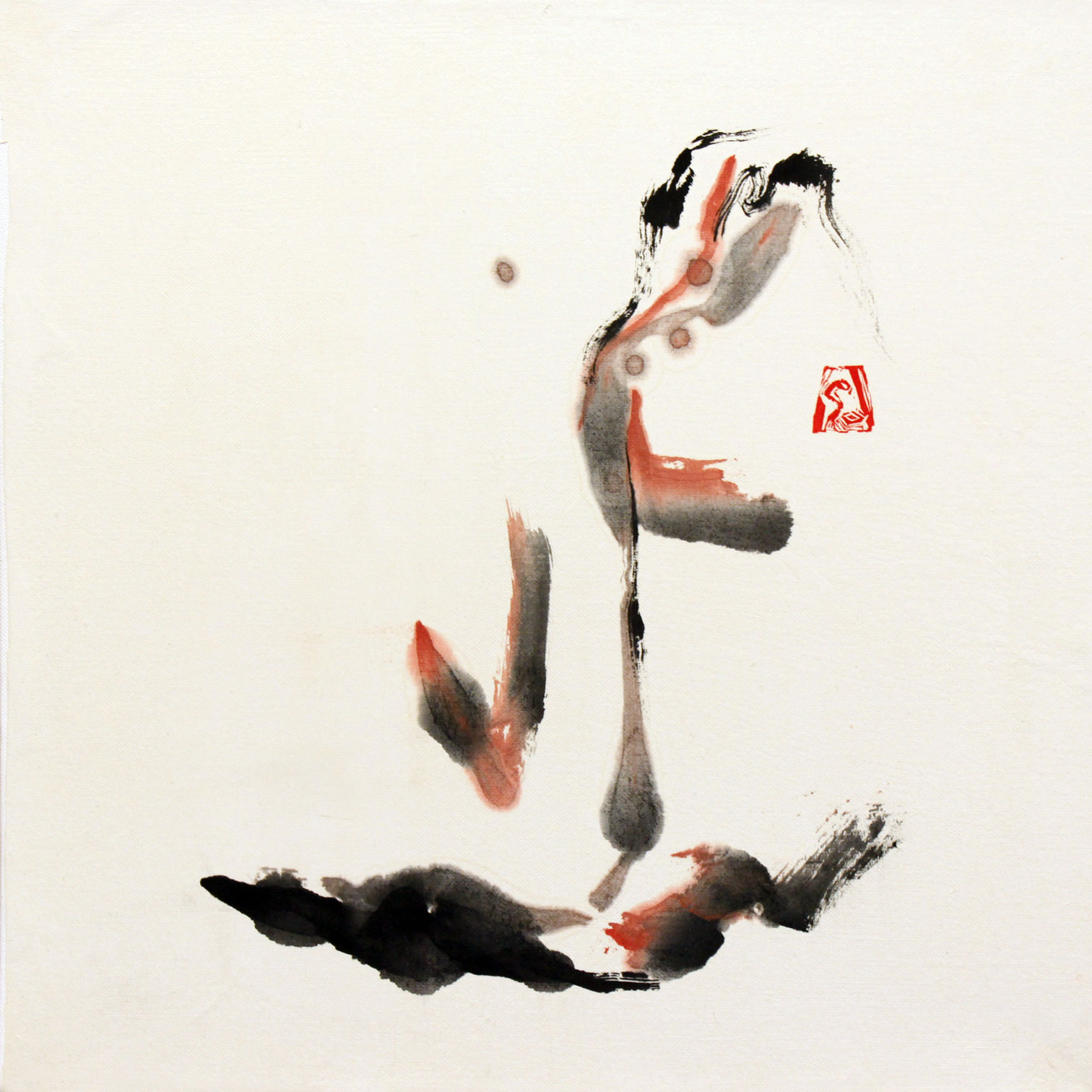 国际会计+教育+文化+
INTERNATIONAL + ACCOUNTING + EDUCATION + CULTURE
Despite a growing body of literature on overseas Chinese students at Western universities, discipline specific studies are rare.  Teaching professionally accredited accounting subjects raised questions about how overseas Chinese students experience discipline specific aspects in their studies. Western cultural concepts and ideas of accounting are often assumed to be ‘international’ and therefore readily understood.  Practice and evidence from my research shows this is not always the case.
Auditing is full of discipline specific ideas and language (‘True and Fair’ has no definition and does not exist in China until recently
Group work: famous UK companies selected for case studies are not known to Chinese students
Regulations are not rules in UK.  Not the same in China
2+2=5?   二加二等于五？
A critical realist approach, qualitative methodology using focus groups, audio recordings transcribed, then coded for themes and analysis using NVIVO
Idiomatic language in assessment papers: ‘remittance’, ‘cash till’, ‘ring up on register’, ‘docket’, ‘slip’, ‘wrong end of stick’.
Ideas and concepts don’t always translate:  UK and Scots accounting, taxation, auditing laws are often formed in recent and very old case law which does not exist in China.
Overseas Chinese Student Experience of a Western, Professionally Accredited Accounting Degree
Rachel Holmes Edinburgh Napier University